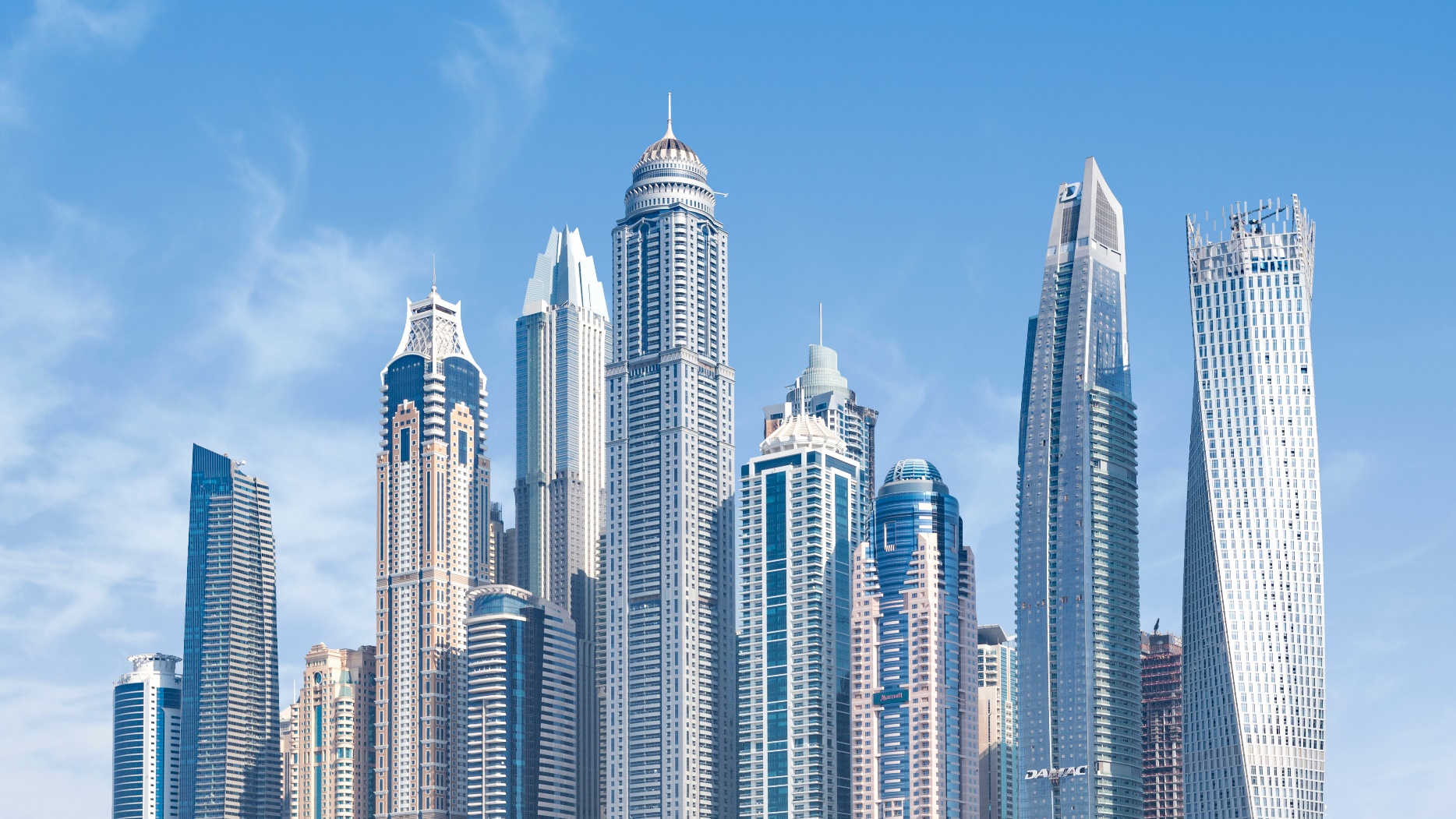 BY YUSHEN
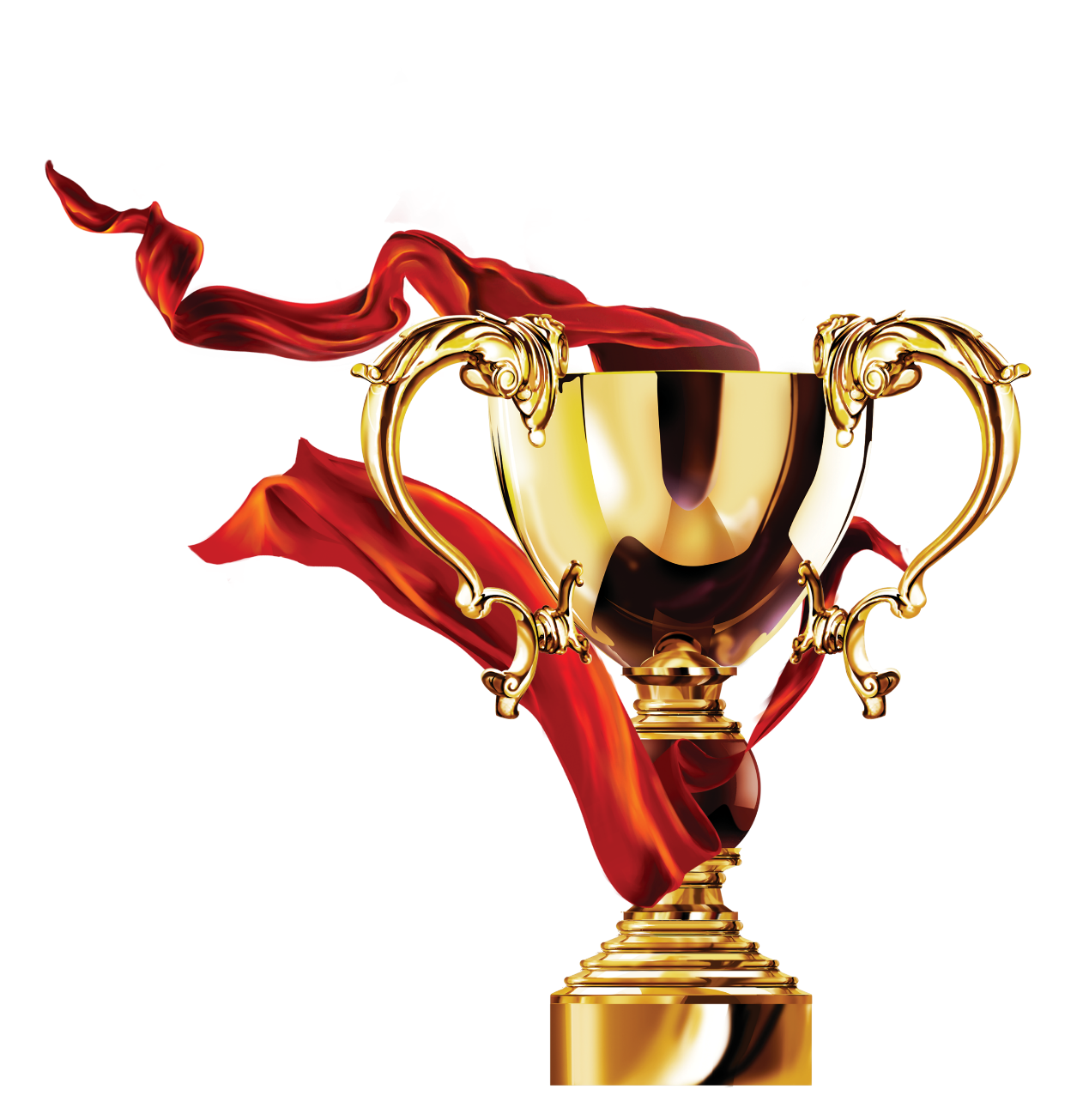 REPORT APPLICATION
在校奖学金申请汇报
汇报人：xiazaii
汇报部门：某部门
REPORT ON SCHOLARSHIP APPLICATION
BY YUSHEN
CONTENTS
01 情况概述
02 相关证明
03 行为表现
04 条件申请
SITUATION OVERVIEW
RELEVANT PROOF
BEHAVIOR PERFORMANCE
CONDITIONAL APPLICATION
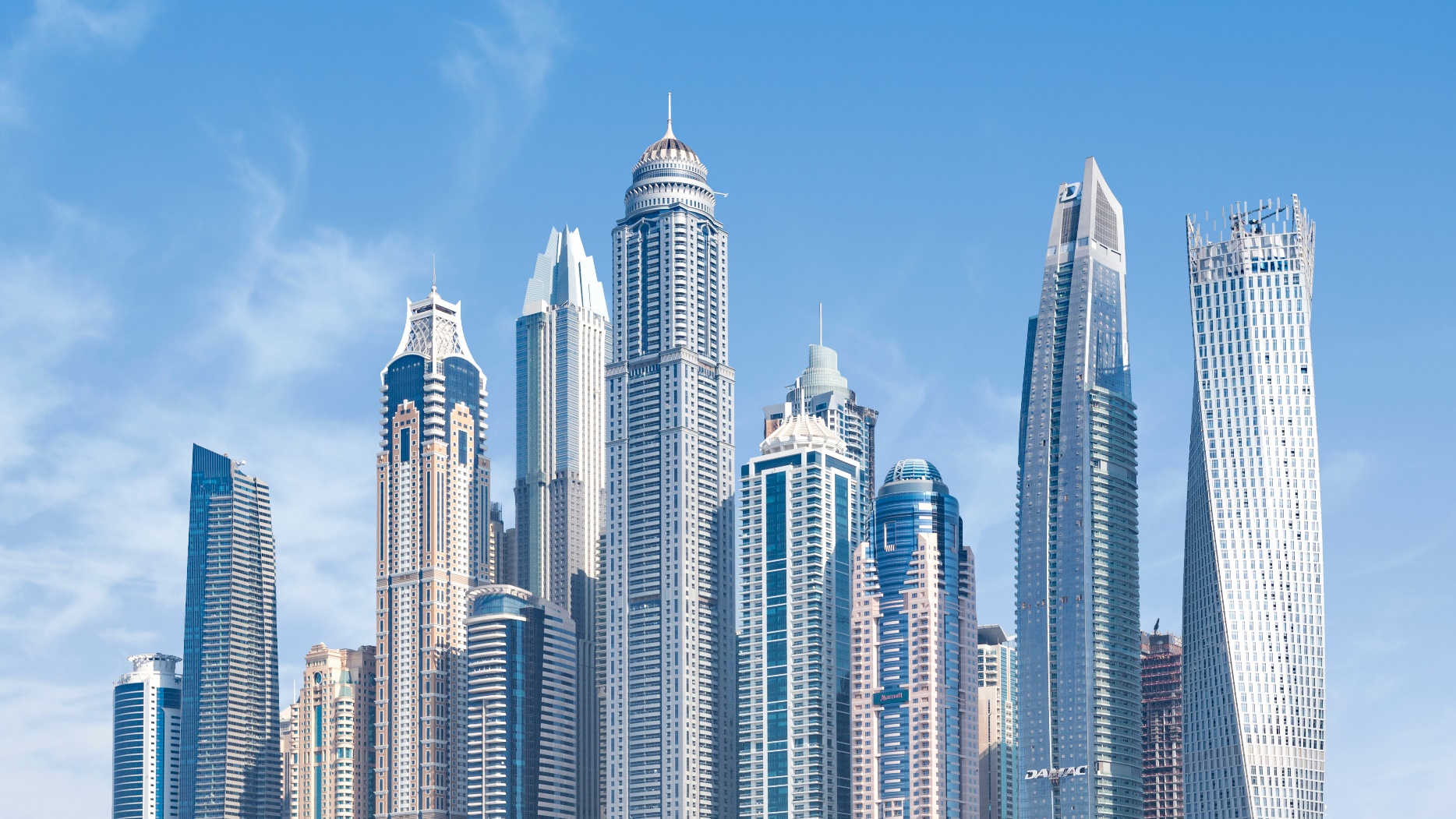 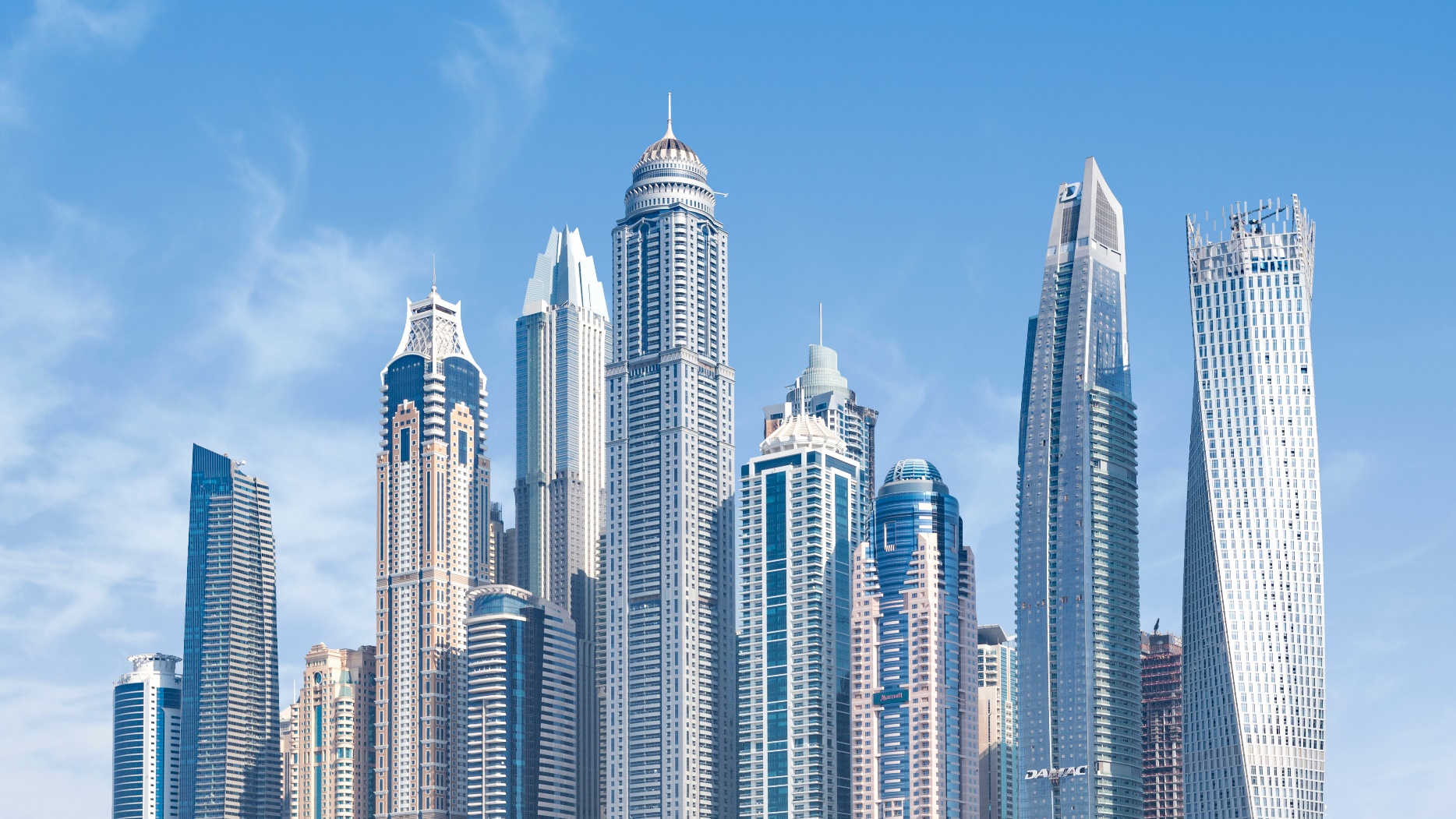 BY YUSHEN
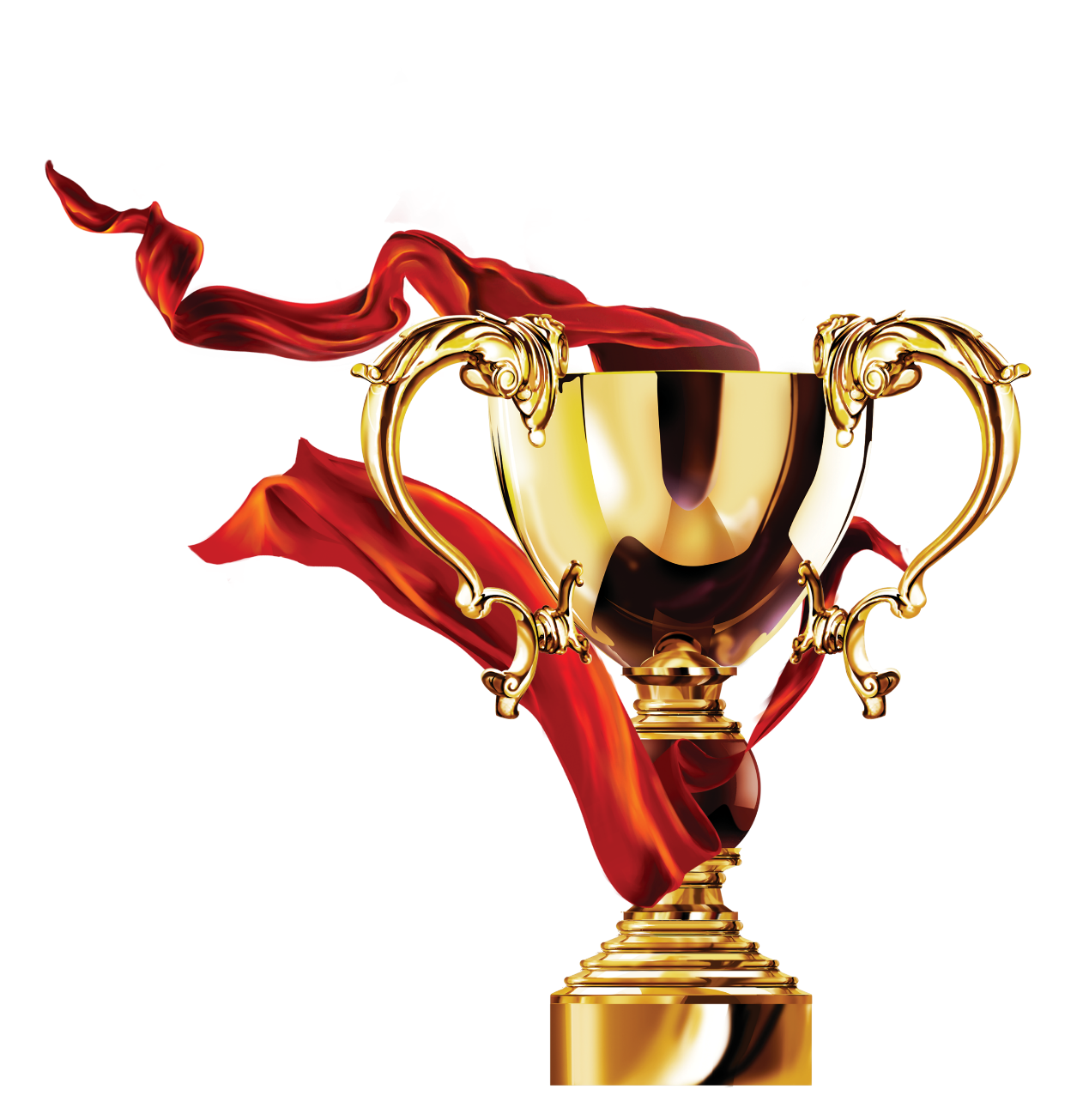 PART 01
情况概述
SITUATION OVERVIEW
BY YUSHEN
标题文字添加
标题文字添加
标题文字添加
01 情况概述
此处输入具体内容此处输入具体内容此处具体内容
此处输入具体内容此处输入具体内容此处具体内容
此处输入具体内容此处输入具体内容此处具体内容
SITUATION OVERVIEW
BY YUSHEN
标题文字添加
标题文字添加
标题文字添加
标题文字添加
01 情况概述
此处输入具体内容此处输入具体内容此处具体内容
此处输入具体内容此处输入具体内容此处具体内容
此处输入具体内容此处输入具体内容此处具体内容
此处输入具体内容此处输入具体内容此处具体内容
SITUATION OVERVIEW
BY YUSHEN
标题文字添加
标题文字添加
标题文字添加
01 情况概述
此处输入具体内容此处输入具体内容此处具体内容
此处输入具体内容此处输入具体内容此处具体内容
此处输入具体内容此处输入具体内容此处具体内容
SITUATION OVERVIEW
BY YUSHEN
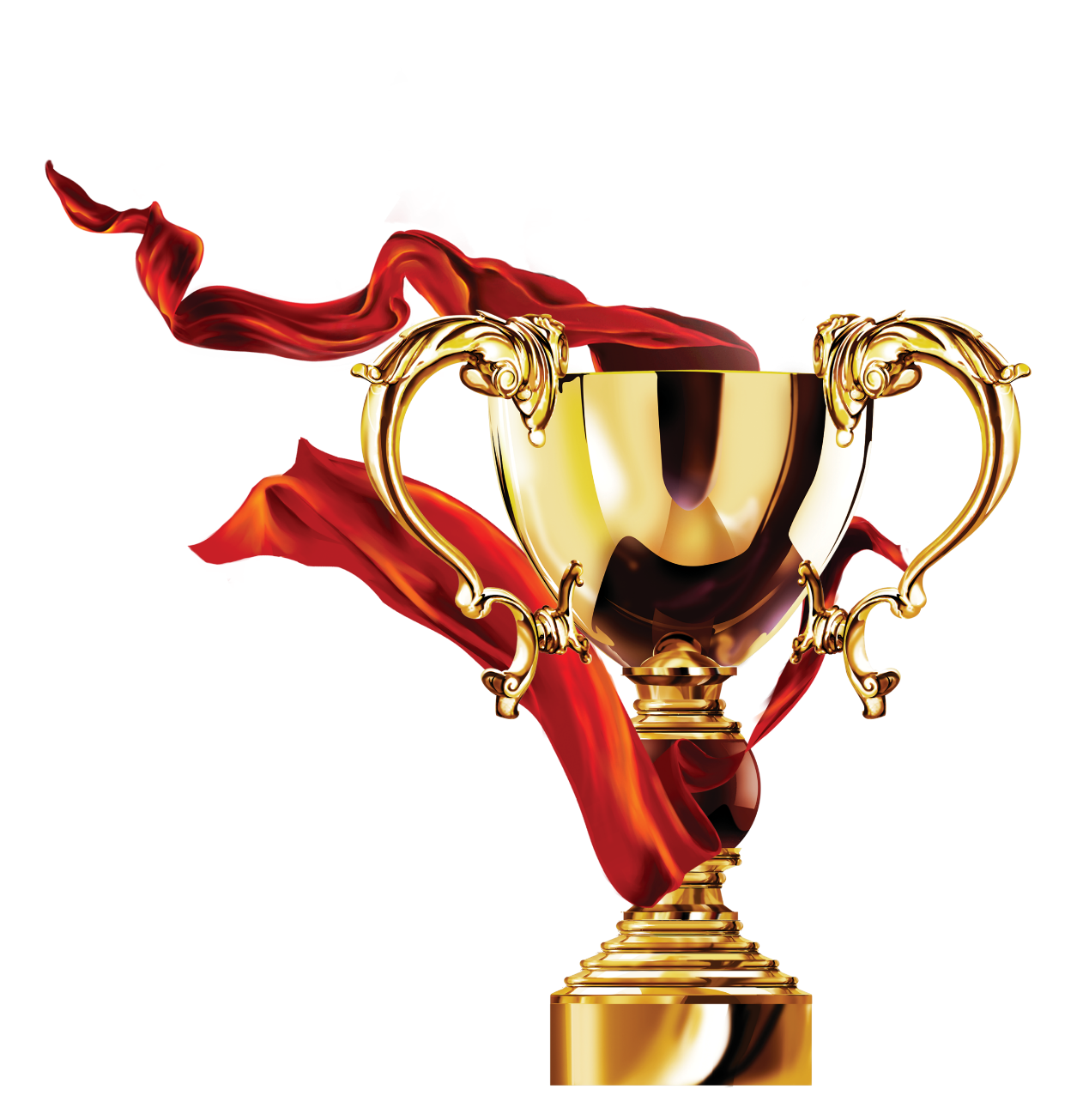 PART 02
相关证明
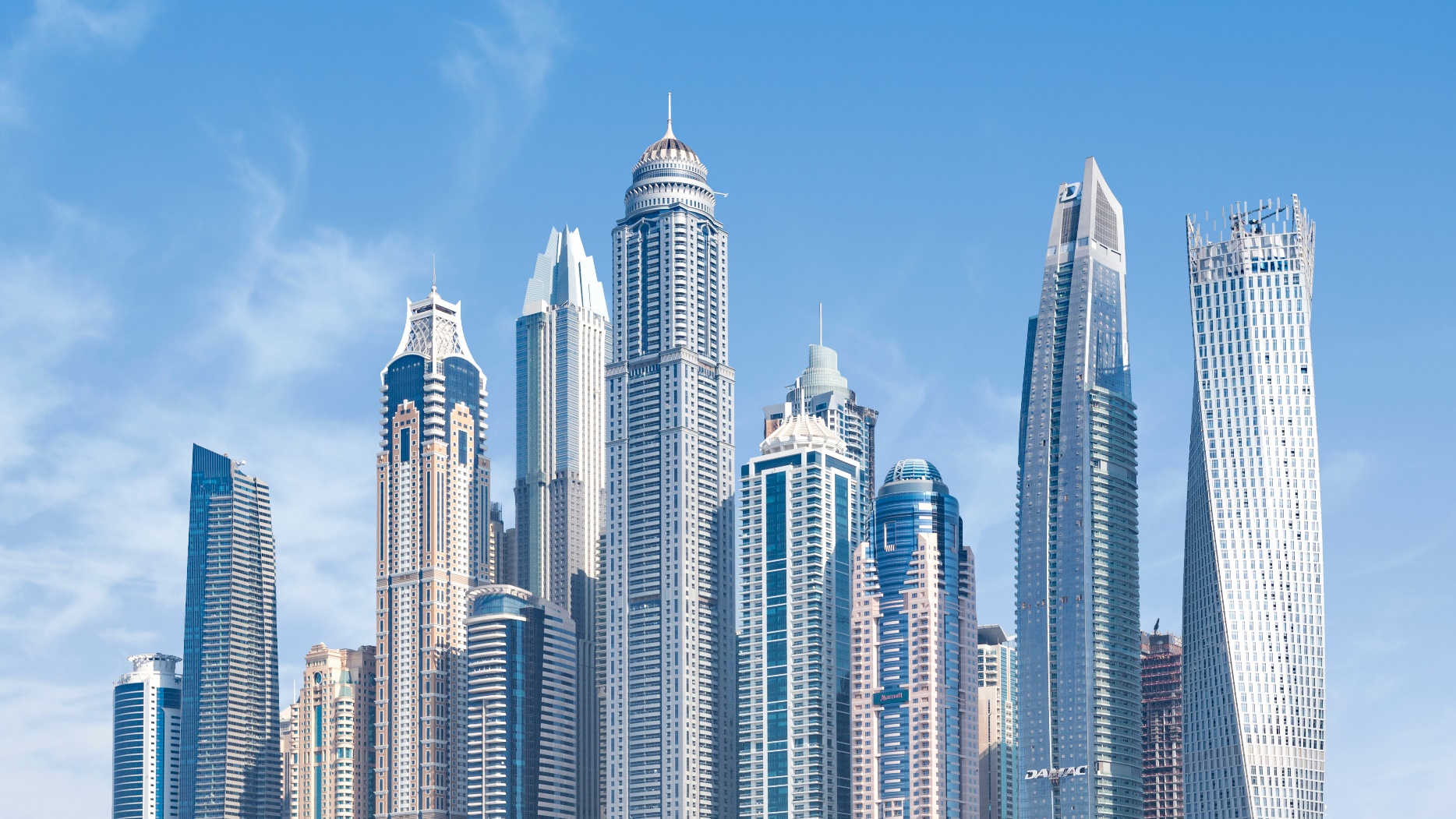 RELEVANT PROOF
BY YUSHEN
02 相关证明
标题文字添加
标题文字添加
标题文字添加
标题文字添加
单击此处键入文本单击此处键入文本单击此处键入文本单击此处键入文本单击此处键入文本单击此处键入
单击此处键入文本单击此处键入文本单击此处键入文本单击此处键入文本单击此处键入文本单击此处键入
单击此处键入文本单击此处键入文本单击此处键入文本单击此处键入文本单击此处键入文本单击此处键入
单击此处键入文本单击此处键入文本单击此处键入文本单击此处键入文本单击此处键入文本单击此处键入
RELEVANT PROOF
BY YUSHEN
A
单击此处键入文本单击此处键入文本单击此处键入文本单击此处
02 相关证明
RELEVANT PROOF
B
单击此处键入文本单击此处键入文本单击此处键入文本单击此处
您的标题
C
单击此处键入文本单击此处键入文本单击此处键入文本单击此处
D
单击此处键入文本单击此处键入文本单击此处键入文本单击此处
E
单击此处键入文本单击此处键入文本单击此处键入文本单击此处
BY YUSHEN
标题文字添加
02 相关证明
点击此处添加文本内容，如关键词、部分简单介绍等。点击此处添加
标题文字添加
RELEVANT PROOF
点击此处添加文本内容，如关键词、部分简单介绍等。点击此处添加
标题文字添加
点击此处添加文本内容，如关键词、部分简单介绍等。点击此处添加
标题文字添加
点击此处添加文本内容，如关键词、部分简单介绍等。点击此处添加
标题文字添加
点击此处添加文本内容，如关键词、部分简单介绍等。点击此处添加
标题文字添加
点击此处添加文本内容，如关键词、部分简单介绍等。点击此处添加
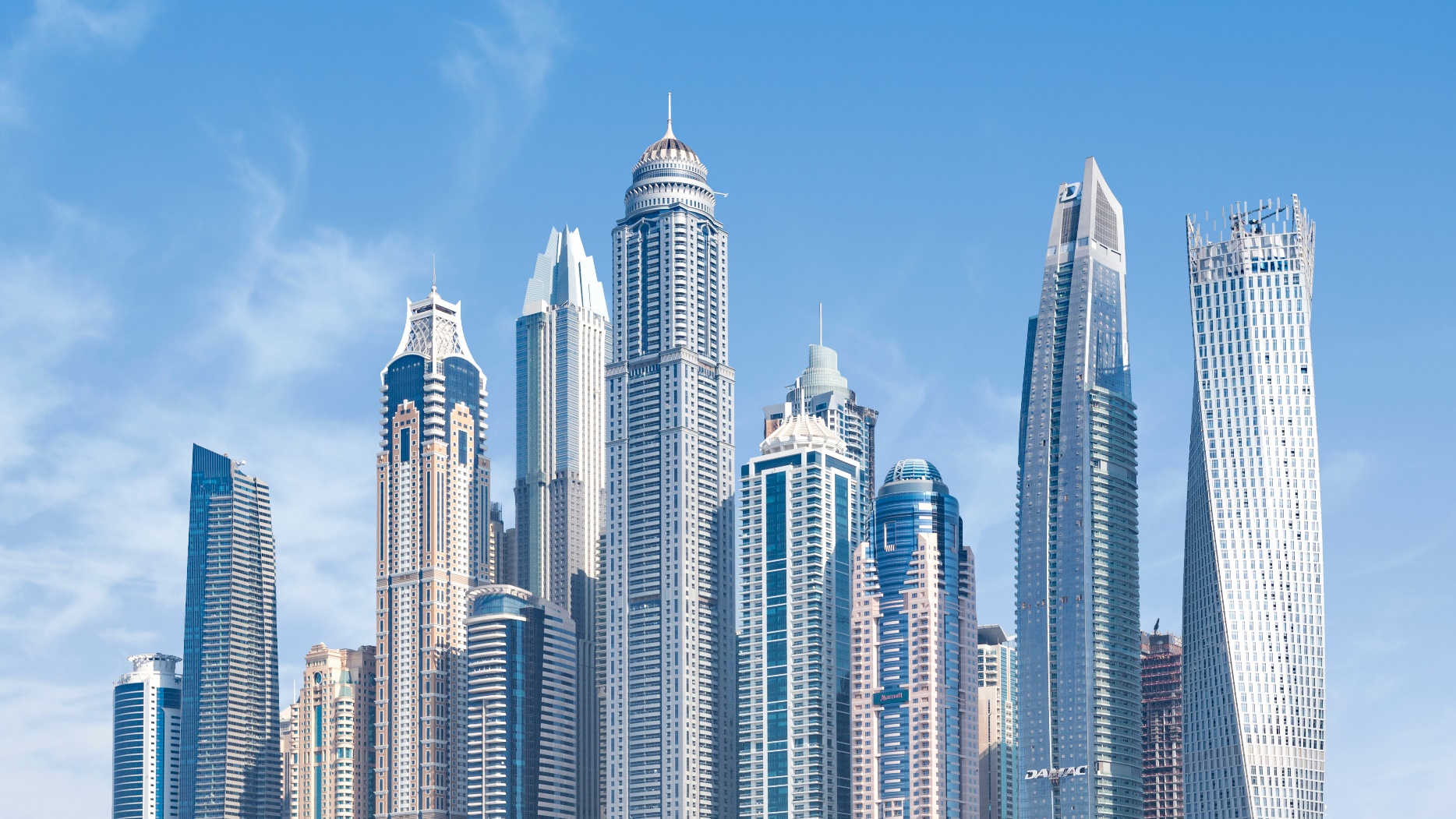 BY YUSHEN
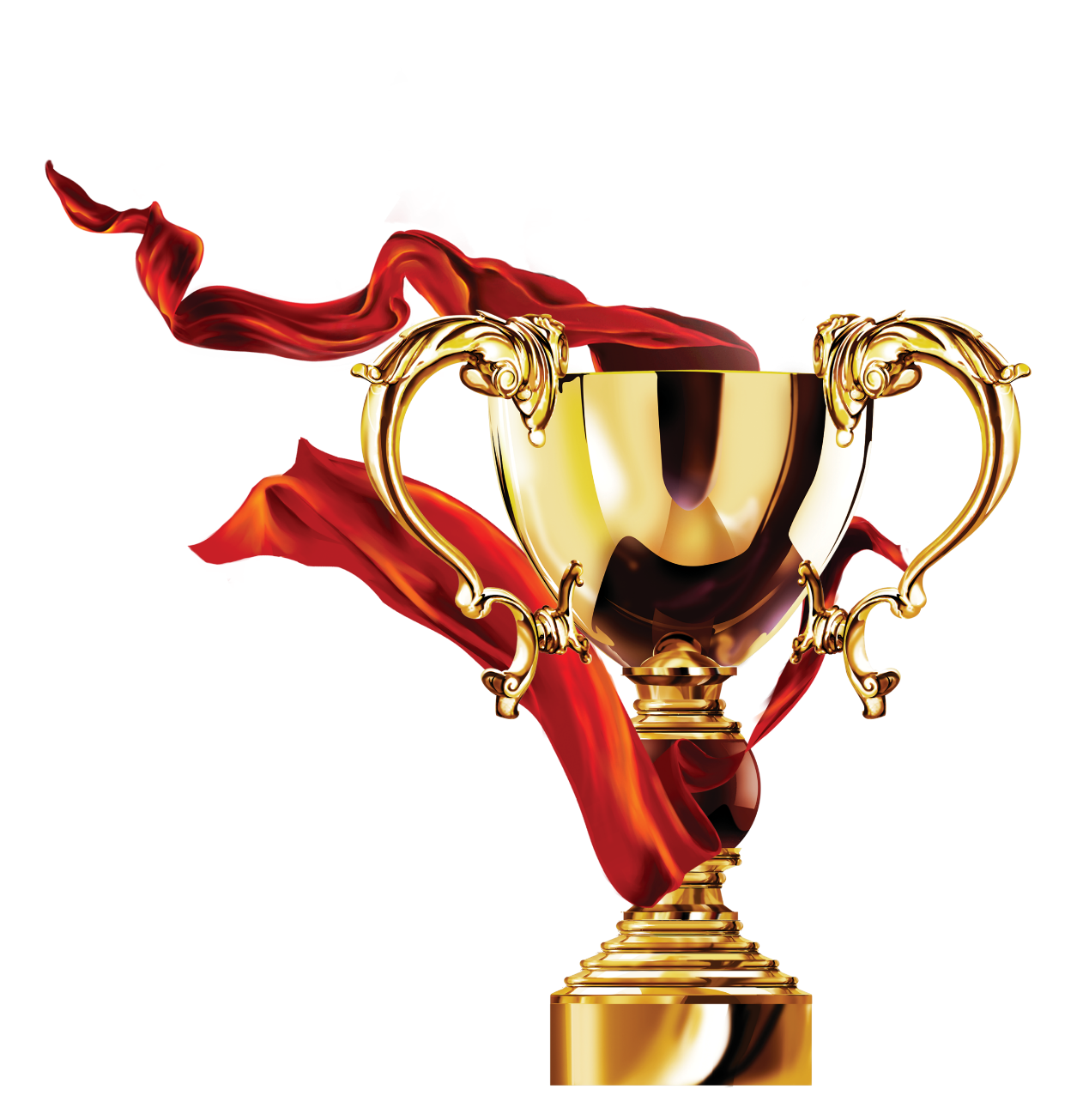 PART 03
行为表现
BEHAVIOR PERFORMANCE
BY YUSHEN
标题文字添加
单击此处键入文本单击此处键入单击此处键入文本单击单击此处键入文本单击此处键入单击此处键入文本单击
03 行为表现
标题文字添加
单击此处键入文本单击此处键入单击此处键入文本单击单击此处键入文本单击此处键入单击此处键入文本单击
BEHAVIOR PERFORMANCE
标题文字添加
单击此处键入文本单击此处键入单击此处键入文本单击单击此处键入文本单击此处键入单击此处键入文本单击
标题文字添加
单击此处键入文本单击此处键入单击此处键入文本单击单击此处键入文本单击此处键入单击此处键入文本单击
标题文字添加
单击此处键入文本单击此处键入单击此处键入文本单击单击此处键入文本单击此处键入单击此处键入文本单击
BY YUSHEN
标题文字添加
标题文字添加
标题文字添加
标题文字添加
标题文字添加
标题文字添加
03 行为表现
点击此处添加文本内容，如关键词、部分简单介绍等。点击此处添加文本内容。
点击此处添加文本内容，如关键词、部分简单介绍等。点击此处添加文本内容。
点击此处添加文本内容，如关键词、部分简单介绍等。点击此处添加文本内容。
点击此处添加文本内容，如关键词、部分简单介绍等。点击此处添加文本内容。
点击此处添加文本内容，如关键词、部分简单介绍等。点击此处添加文本内容。
点击此处添加文本内容，如关键词、部分简单介绍等。点击此处添加文本内容。
BEHAVIOR PERFORMANCE
BY YUSHEN
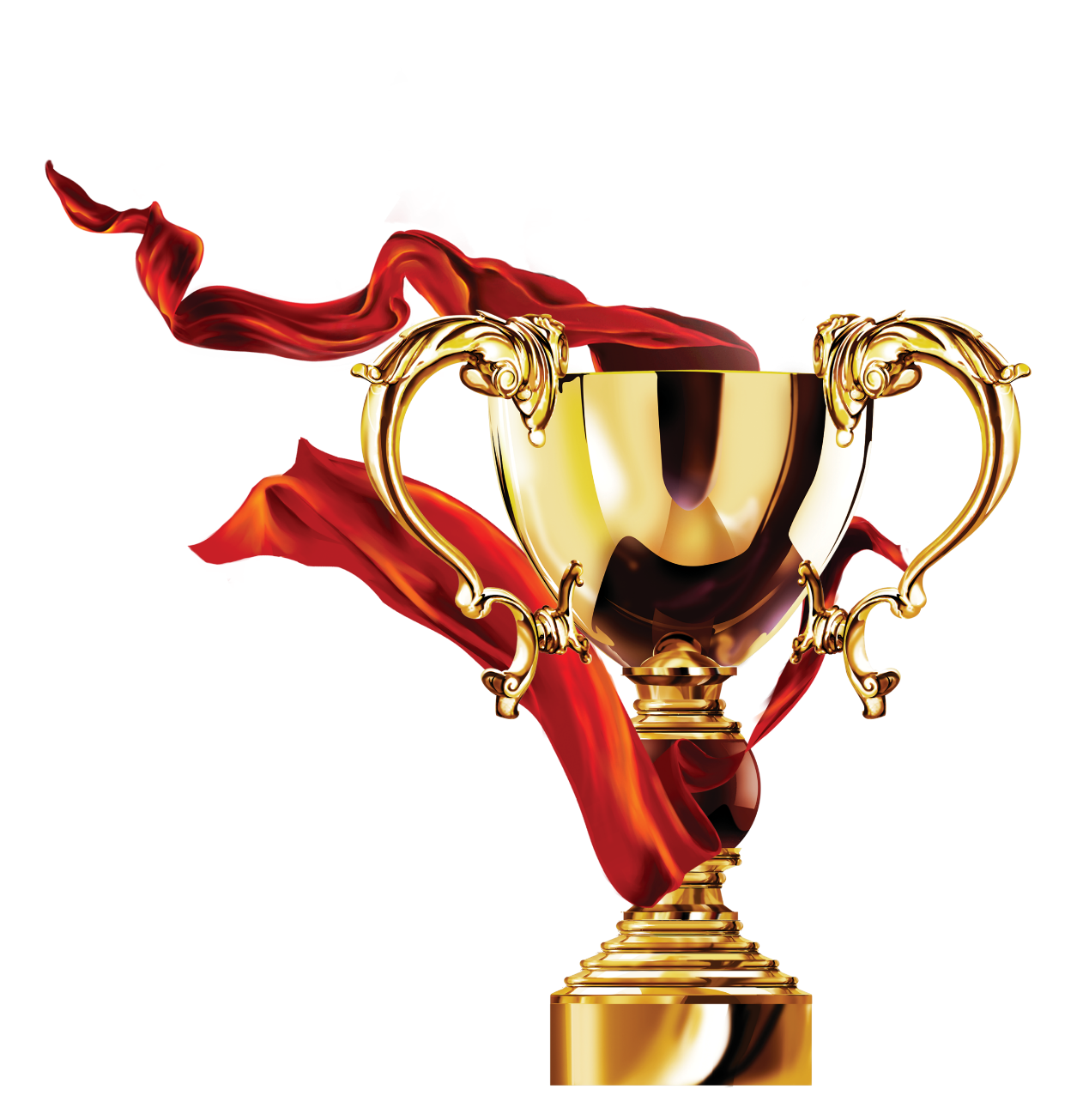 PART 04
条件申请
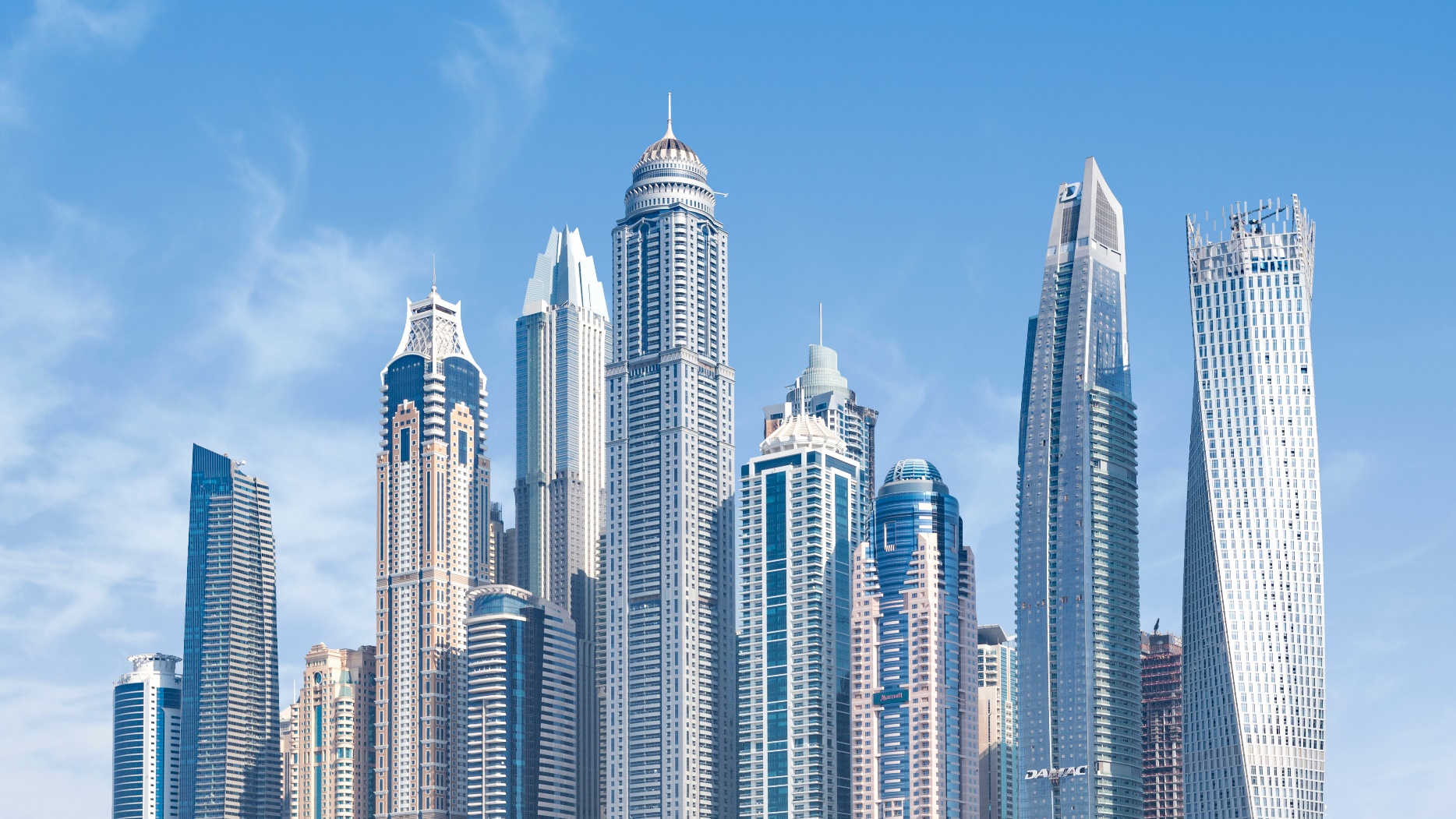 CONDITIONAL APPLICATION
BY YUSHEN
04 条件申请
标题文字添加
标题文字添加
标题文字添加
CONDITIONAL APPLICATION
点击此处添加文本内容，如关键词、部分简单介绍等。点击此处添加文本内容.
点击此处添加文本内容，如关键词、部分简单介绍等。点击此处添加文本内容.
点击此处添加文本内容，如关键词、部分简单介绍等。点击此处添加文本内容.
点击此处添加文本内容，如关键词、部分简单介绍等。点击此处添加文本内容.点击此处添加文本内容，如关键词、部分简单介绍等。点击此处添加文本内容.
BY YUSHEN
标题文字添加
标题文字添加
标题文字添加
标题文字添加
标题文字添加
04 条件申请
此处输入具体内容此处输入具体内容此处具体内容
此处输入具体内容此处输入具体内容此处具体内容
此处输入具体内容此处输入具体内容此处具体内容
此处输入具体内容此处输入具体内容此处具体内容
此处输入具体内容此处输入具体内容此处具体内容
PART 01
CONDITIONAL APPLICATION
PART 02
PART 03
PART 04
PART 05